SWAG Network Hepato-pancreato-biliary (HPB) cancer
Clinical Advisory Group
Research Update - Claire Matthews & Sharath Gangadhara
27/01/2023
National Recruitment to Upper GI Cancer Studies
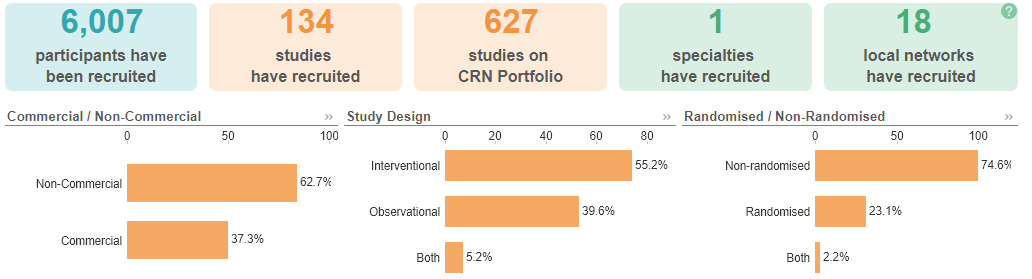 Apr 2022 - Jan 2023
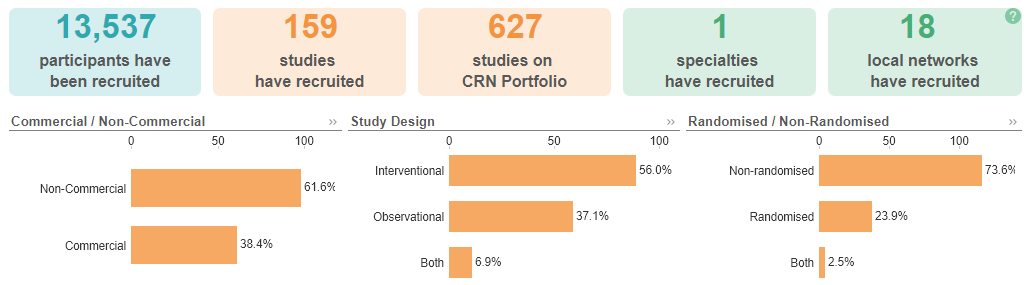 Apr 2021 - Mar 2022
Data cut 24/01/2023
Source: ODP All Portfolio
National vs Regional Recruitment to Upper GI Cancer Studies
National Recruitment
West of England Recruitment
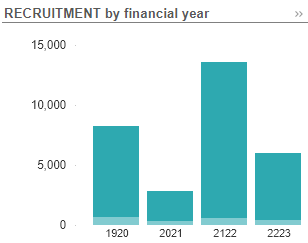 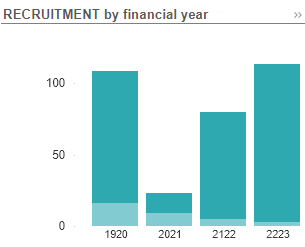 Data cut 24/01/2023
Source: ODP All Portfolio
SWAG region Open HPB Cancer Studies
SWAG region In Setup HPB Cancer Studies
National In Setup HPB Cancer Studies (open to new sites)
Research Delivery Manager
claire.matthews@nihr.ac.uk 

Research Portfolio Facilitator
rebecca.pienaar@nihr.ac.uk

Sub Specialty Lead
sharath.gangadhara@nhs.net